«КОУ ОО «Орловская общеобразовательная школа для обучающихся с ОВЗ»
Проект 
«Оптимизация процесса мониторинга качества образования детей с ОВЗ, 
получающих образование на дому»
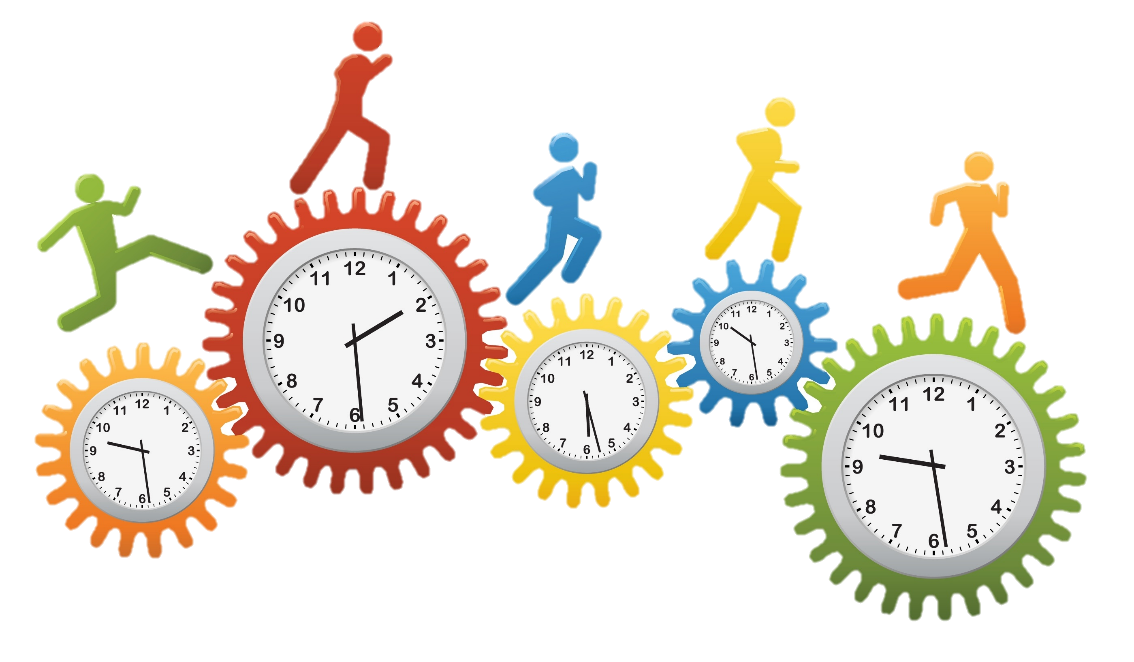 Карточка проекта «Оптимизация процесса мониторинга качества образования детей с ОВЗ, 
получающих образование на дому»
1. Вовлеченные лица и рамки проекта:
Заказчики процесса: администрация учреждения
Периметр проекта: 
1) Общеобразовательное учреждение
Владелец процесса: руководитель общеобразовательного учреждения
Руководитель проекта: руководитель общеобразовательного учреждения
Команда проекта: администрация общеобразовательного  учреждения
2. Обоснование выбора
Ключевой риск: увеличение продолжительности работы ответственного за надомное обучение администратора по обработке больших данных. 
Проблемы
 Проблема регистрации, учёта и хранения документов;
 Проблема отсутствия оперативного доступа к  отчетной информации;
 Проблема управления процессами движения документов;
 Риск порчи или утери документов;
 Увеличение финансовых затрат на документооборот.
3. Цели и плановый эффект
4. Ключевые события

1. Старт проекта – август 2022 года
2. Диагностика и целевое состояние – август – сентябрь 2022 года
Разработка текущей карты процесса –  к сентябрю 2022 года
Разработка целевой карты процесса –  к сентябрю 2022 года
3. Совещание по защите подходов внедрения – август 2022 года
4. Внедрение улучшений –  2022 – 2023 учебный год
5. Завершающее совещание – май 2022 года
Команда проекта 
«Оптимизация процесса мониторинга качества образования детей с ОВЗ, 
получающих образование на дому»
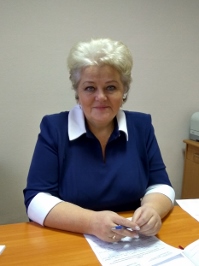 КОУ ОО «Орловская общеобразовательная школа для обучающихся с ограниченными возможностями здоровья»
Адрес: 302026, г. Орёл, пер. Соляной, д. 2
Телефон:(4862) 59 03 12
Адрес электронной почты: 
oligo-14@orel-region.ru
Руководитель проекта: 
Скульбеда Елена Петровна, директор 
КОУ ОО «Орловская общеобразовательная 
школа для обучающихся с ОВЗ»
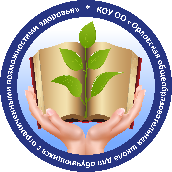 Разработчики проекта:
администрация школы;
классные руководители.
Рабочая группа проекта:

Учителя надомного обучения
В 2022 – 2023 учебном году на дому обучается 143 обучающихся
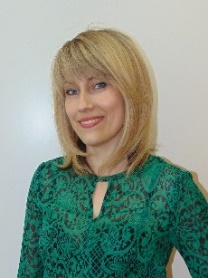 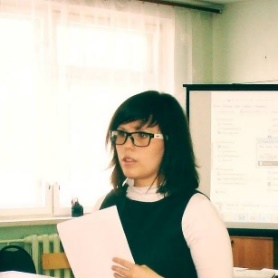 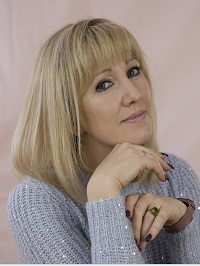 Сальникова Е.М., 
методист
Грюнберг И.В., 
заместитель 
директора
Косенкова М.Г, 
заместитель 
директора
Стратегии достижения цели проекта «Оптимизация процесса составлению отчетной 
документации по питанию
при использовании облачных сервисов»
Add Your Text
Использование современных 
информационных технологий
Цель: создание комплексной системы составления, сбора и хранения отчетной документации
Add Your Text
Сокращение временных затрат 
педагогических работников
Add Your Text
Сокращение материальных затрат
Дорожная карта ПРОЕКТА
Текущее состояние
1. Учителя надомного обучения
1. Распечатывают бланк Карты динамики индивидуального обучения
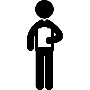 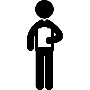 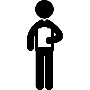 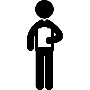 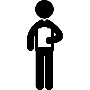 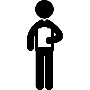 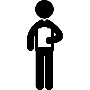 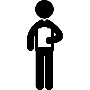 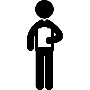 5 мин/
год
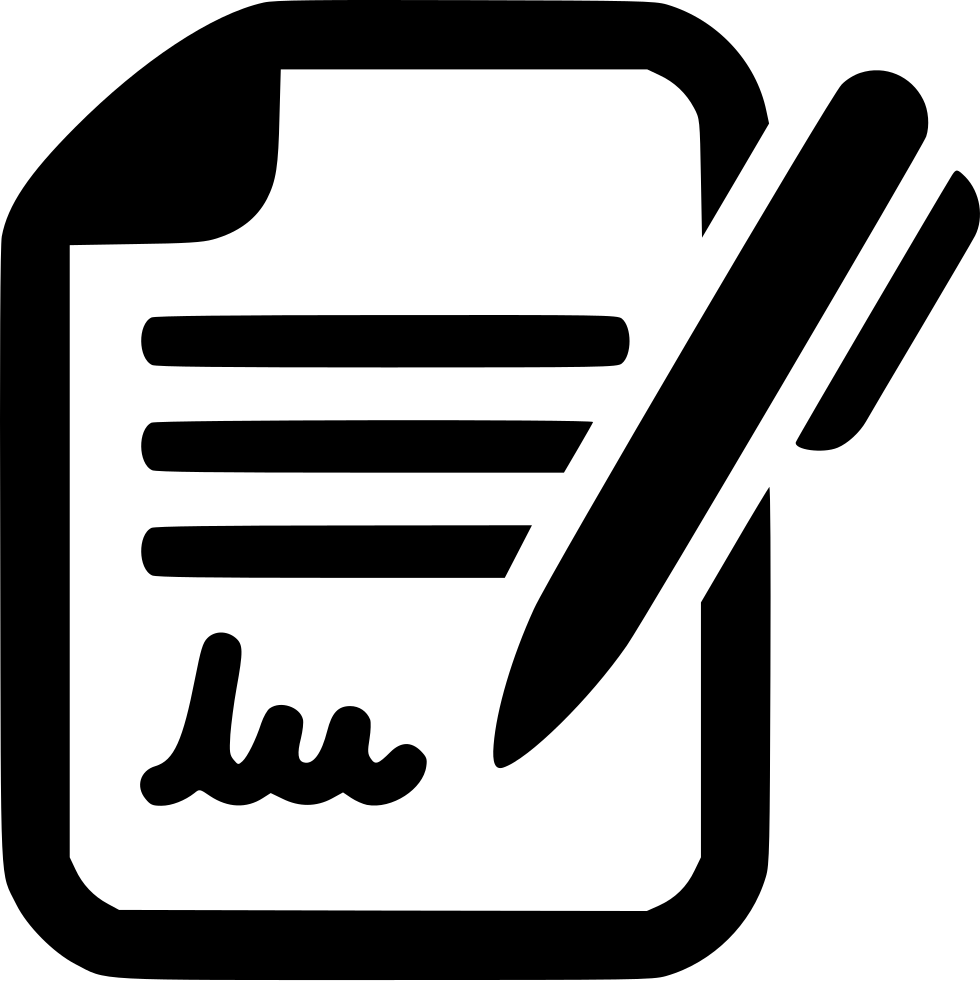 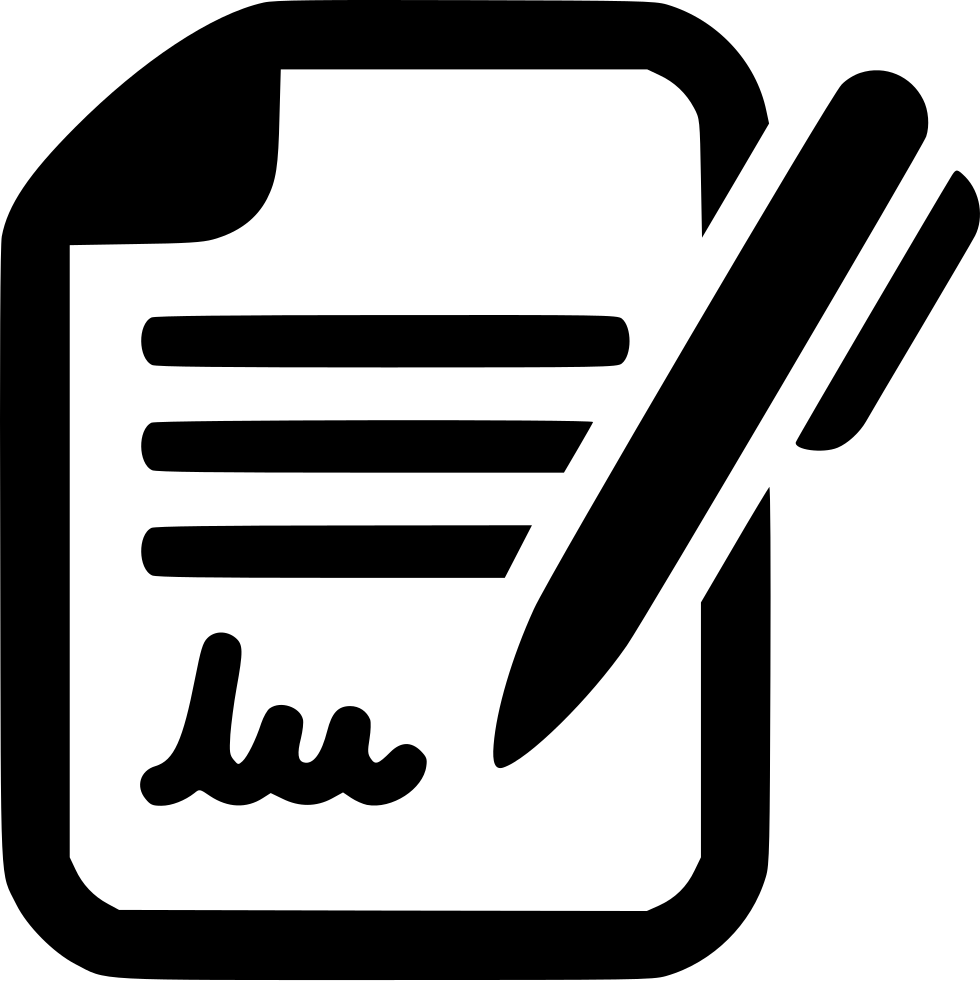 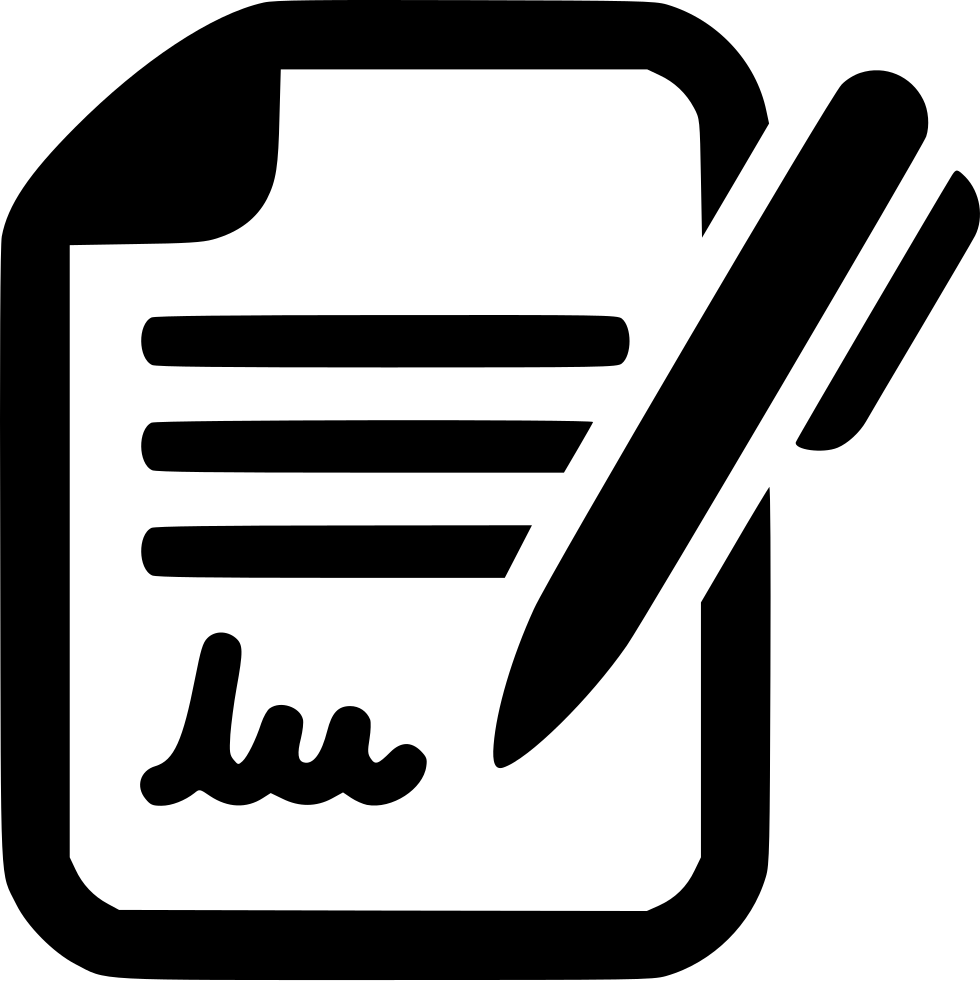 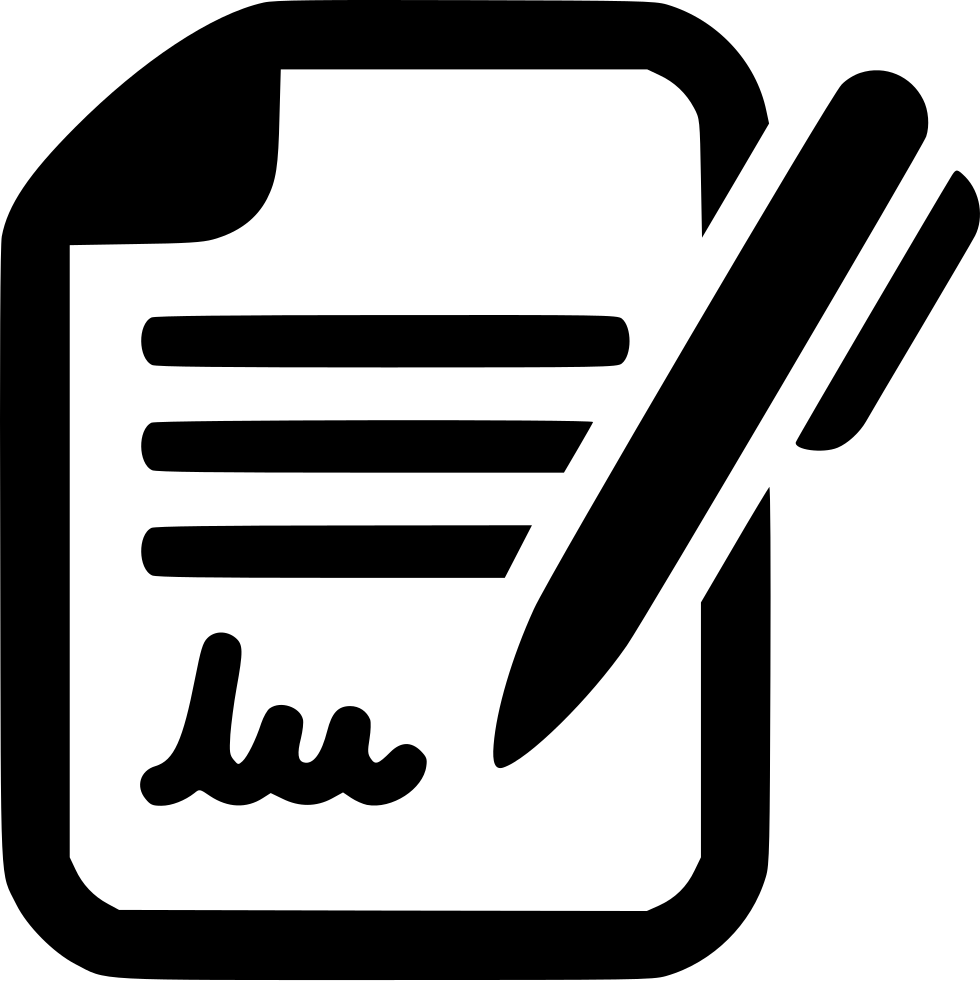 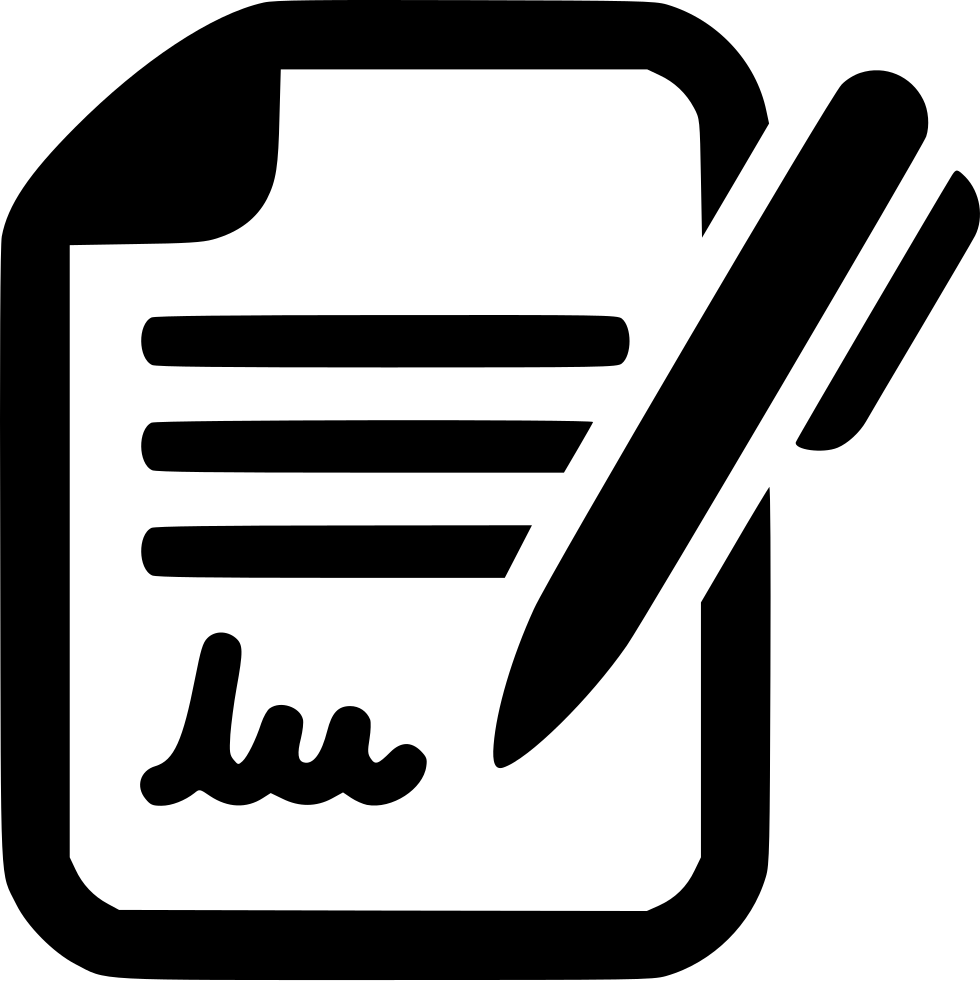 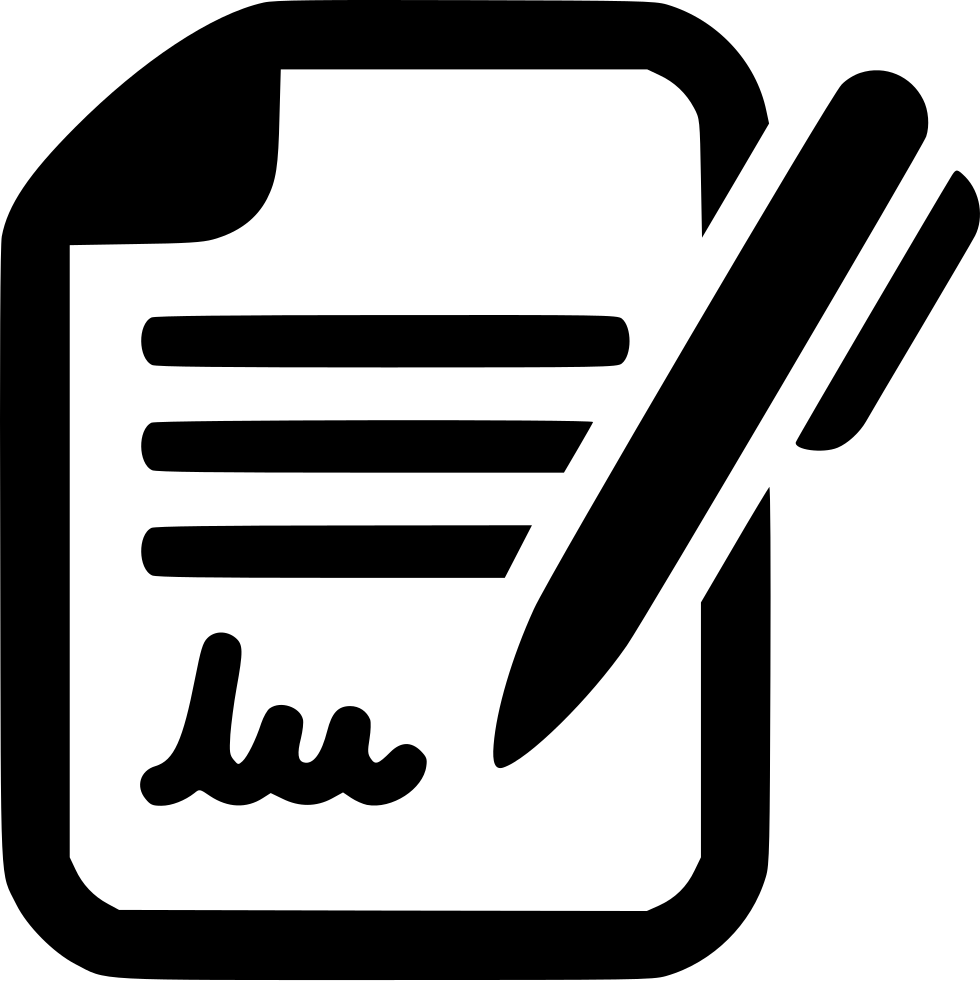 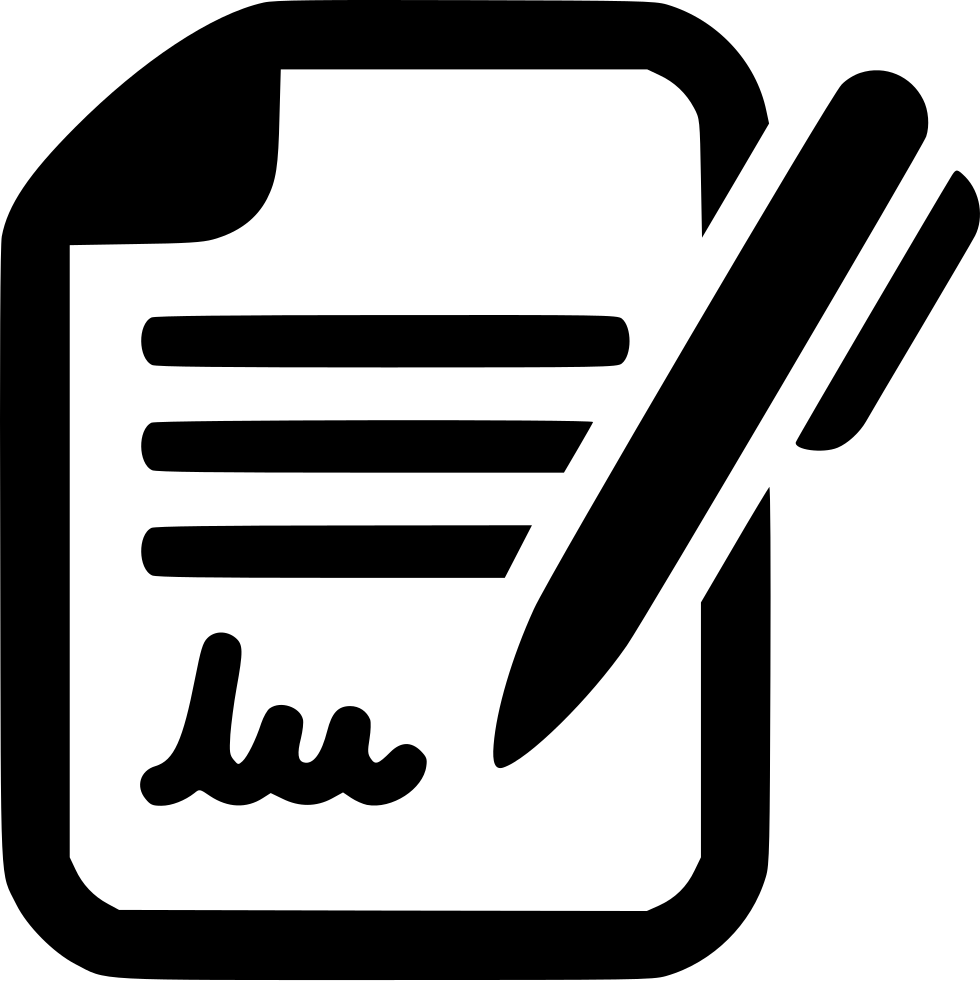 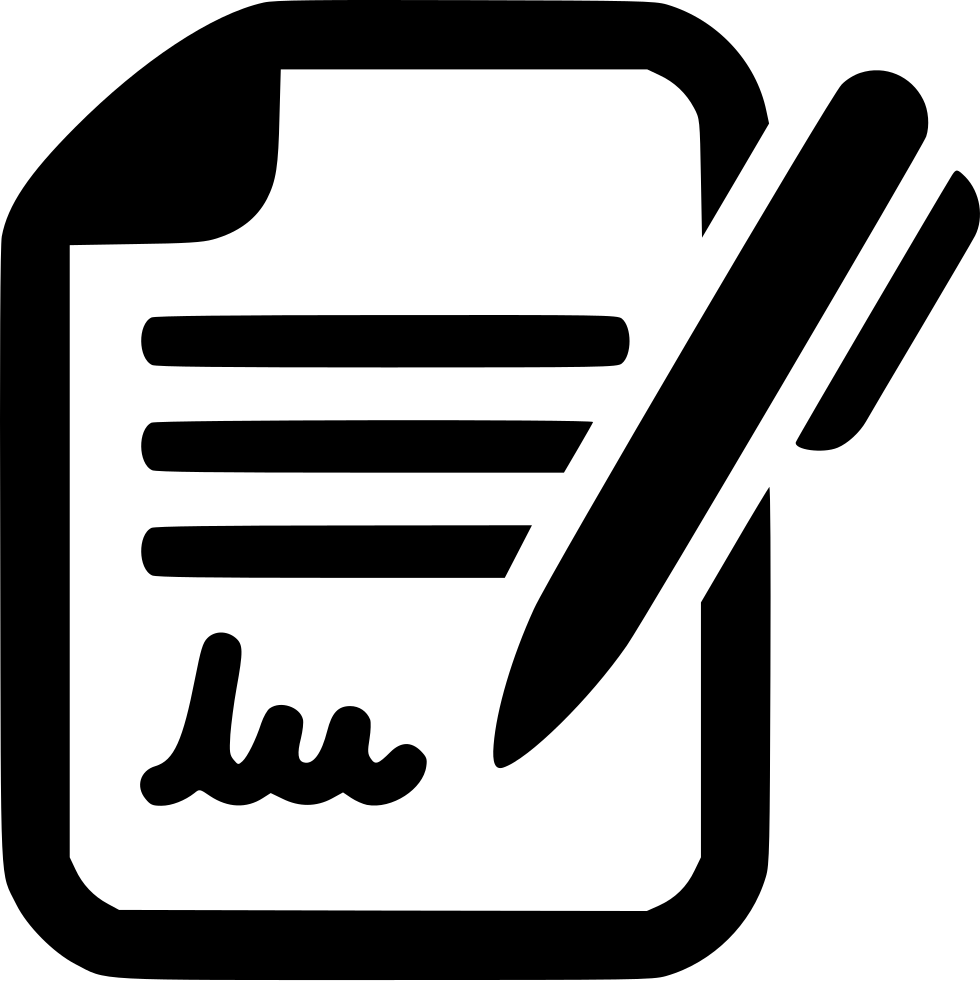 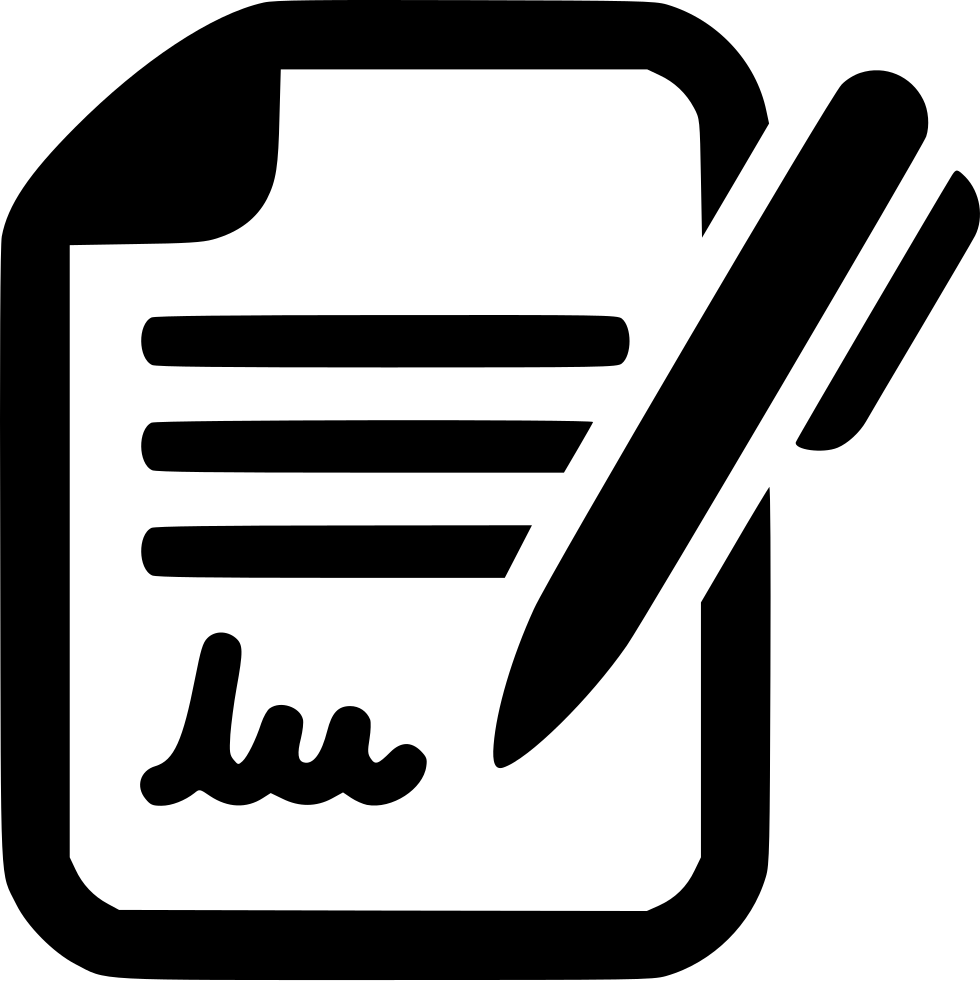 2. Два раза в год заполняют карту
35 мин/
год
Перечень проблем:
большое количество бумажной документации;
трата времени работы учителей надомного обучения на внесение информации в Карту обучающегося;
риск утери или порчи документов;
отсутствие оперативного доступа к отчетной документации;
увеличение времени на сведение и обработку информации;
финансовые затраты на документооборот (печать документов).
2.Методист
3. В конце каждого полугодия сдают Карты динамики методисту, ответственному надомное обучение
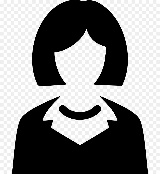 5 мин/
год
5. Методист сводит данные всех Карт.
20 часов/
год
6. После обработки всех данных создается Отчет по качеству образования детей, получающих на дому.
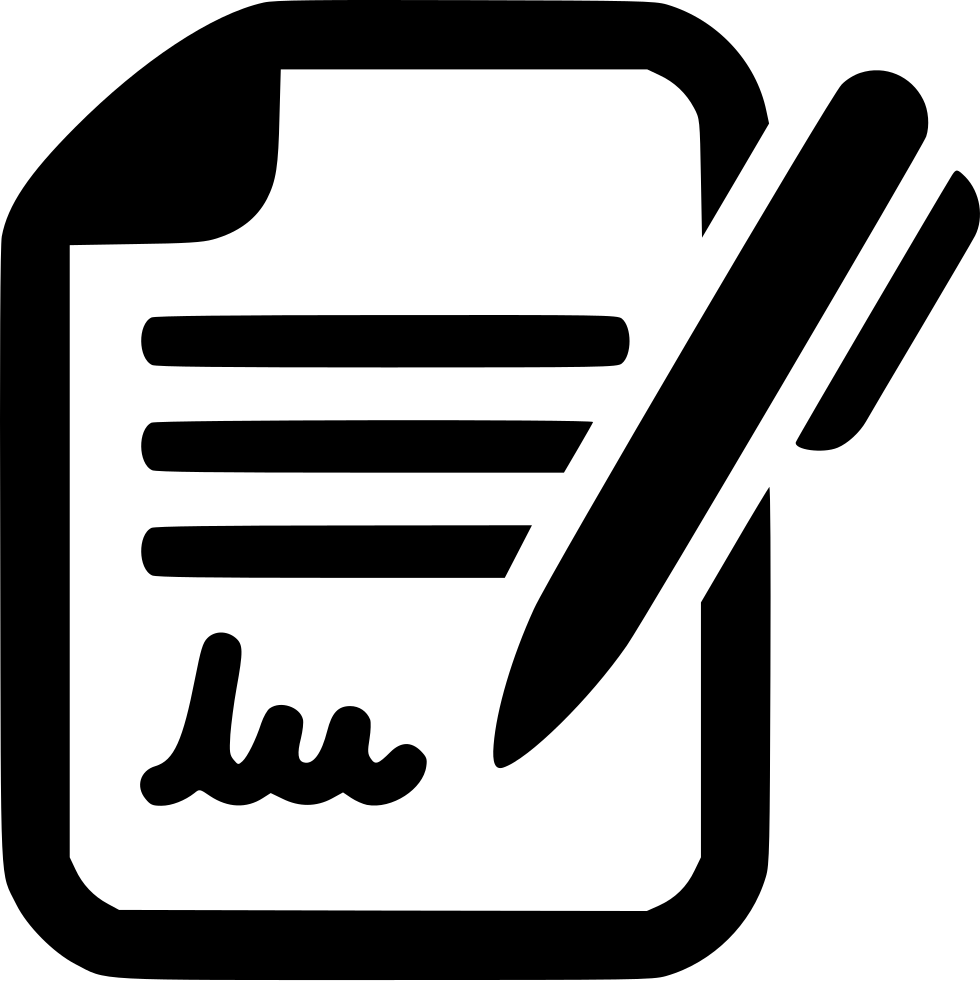 Расход времени:
Учителя надомного обучения: 40 мин./учебный год
Ответственный за организацию питания: 20 ч./учебный год
Целевое состояние
Ответственный за надомное обучение
1. Создаёт электронную Карту динамики на платформе Google Forms.
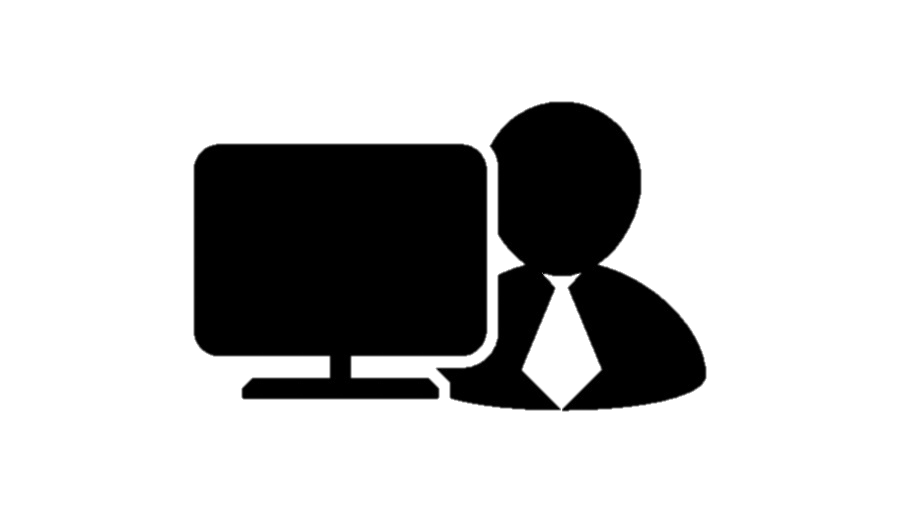 0.5 ч./
год
Перечень улучшений:
сокращение объема бумажной документации;
сокращение времени работы по заполнению Карты динамики индивидуального обучения;
снижение риск утери или порчи документов;
обеспечение оперативного доступа к отчетной документации;
сокращение времени на сведение и обработку информации;
сокращение финансовых затрат на документооборот (печать ведомостей).
2. Открывает доступ учителям надомного обучения
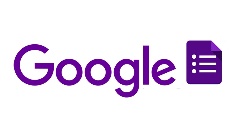 В конце каждого полугодия
Учителя надомного обучения
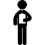 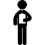 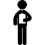 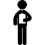 3. В конце каждого полугодия заполняют электронную Карту динамики индивидуального обучения
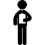 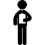 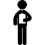 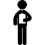 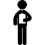 5 мин/
год
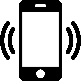 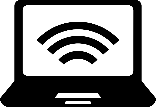 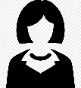 5. Методист в конце полугодия создаёт итоговый отчёт на основе обобщенных данных опросника.  .
1,5 часа/ 
год
Ответственный за надомное обучение
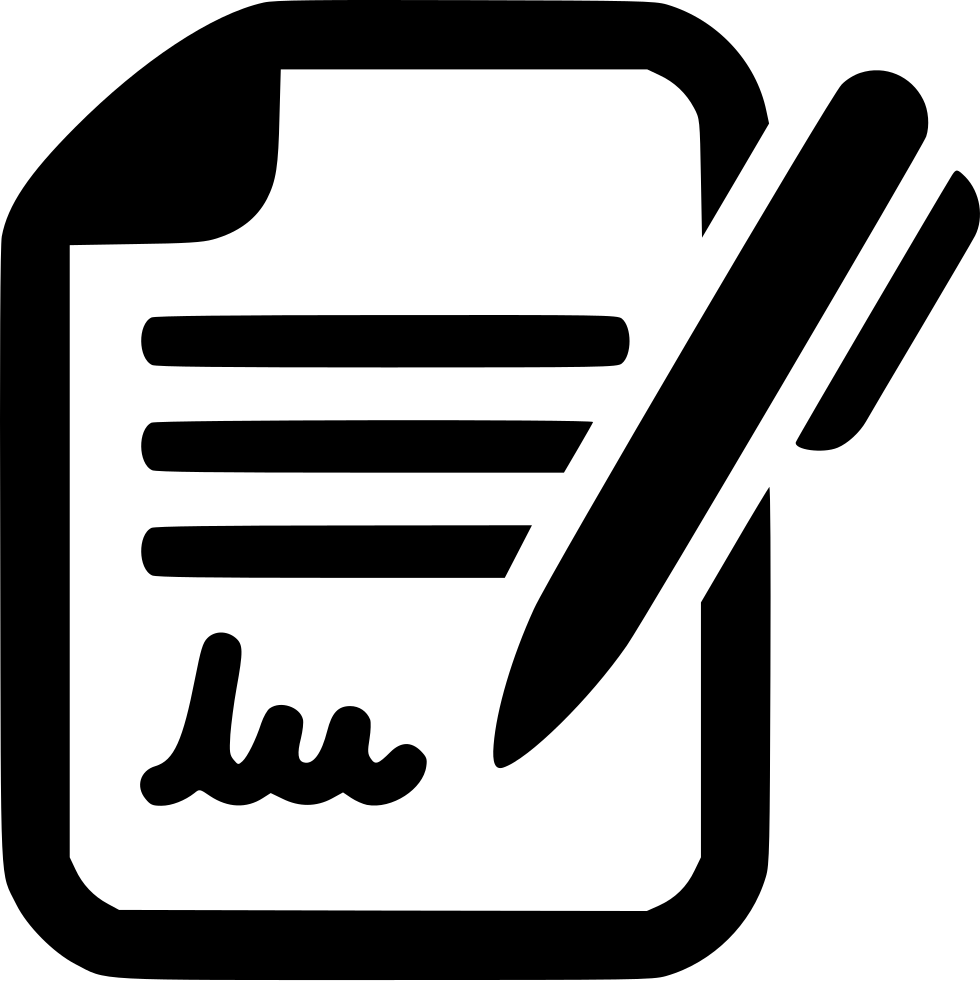 Расход времени:
Ответственный за организацию питания:  2 ч./год
Классные руководители:  3 ч. 10 мин./учебный год